Luyện tập
Bài 1: Tính giá trị của biểu thức:
Nhóm 1
a)   238 - (55 - 35)
Nhóm 2
175 - (30 + 20)
Nhóm 3
b)  (72 + 18) x 3
84 : (4 : 2)
Nhóm 4
Luyện tập
Bài 2: Tính giá trị của biểu thức:
a)   238 - (55 - 35)
= 238 - 20
= 218
175 - (30 + 20)
= 175 – 50
= 125
b) (72 + 18) x 3
= 90 x 3
= 270
84 : (4 : 2)
= 84 : 2
= 42
Luyện tập
Nếu trong biểu thức có dấu ngoặc (  ) ta thực hiện thế nào?
Nếu trong biểu thức có các phép tính cộng, trừ, nhân, chia ta thực hiện thế nào?
Nếu trong biểu thức chỉ có các phép tính cộng, trừ ta thực hiện thế nào?
Nếu trong biểu thức chỉ có các phép tính nhân, chia ta thực hiện thế nào?
Luyện tập
2. Tính giá trị của biểu thức:
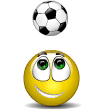 Mời các nhóm chọn câu hỏi
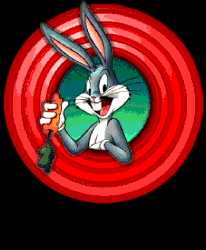 b)  90 + 9 : 9
     (90 + 9) : 9
48 x 4 : 2
    48 x (4 : 2)
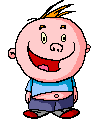 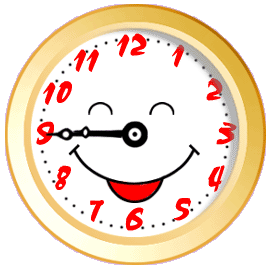 (421 – 200) x 2
      421 – 200 x 2
d)  67- (27 + 10)
     67 – 27 + 10
Luyện tập
4
Cho 4 hình tam giác mỗi hình như bên:
1
1
1
1
1
Hãy xếp thành hình chữ nhật